January 2020
Simulation Results of 4K QAM
Date: 2020-01-10
Authors:
Slide 1
Ron Porat (Broadcom)
January 2020
Abstract
4K QAM can potentially boost the max PHY throughput by 20%

We investigate and show that in a 4x2 MIMO configuration, with beamforming, 4K QAM + rate 5/6 is a feasible operating scenario
Slide 2
Ron Porat (Broadcom)
January 2020
Simulation Setup
PHY BW: 160MHz
QAM: Gray mapping, similar mapping as 802.11ax 1K QAM
MIMO: 
2x2 AWGN
4x2 with BF (Nss=2)
RF Impairments: all impairments added for both Tx and Rx.  
Including Phase Noise and IQ imbalance, CFO, Quantization noise, LO leakage etc., 
Channels: AWGN, 11nB, 11nD 
LDPC
Packet Length= 4KB
Slide 3
Ron Porat (Broadcom)
January 2020
2x2 AWGN: RF Impairments ON/OFF
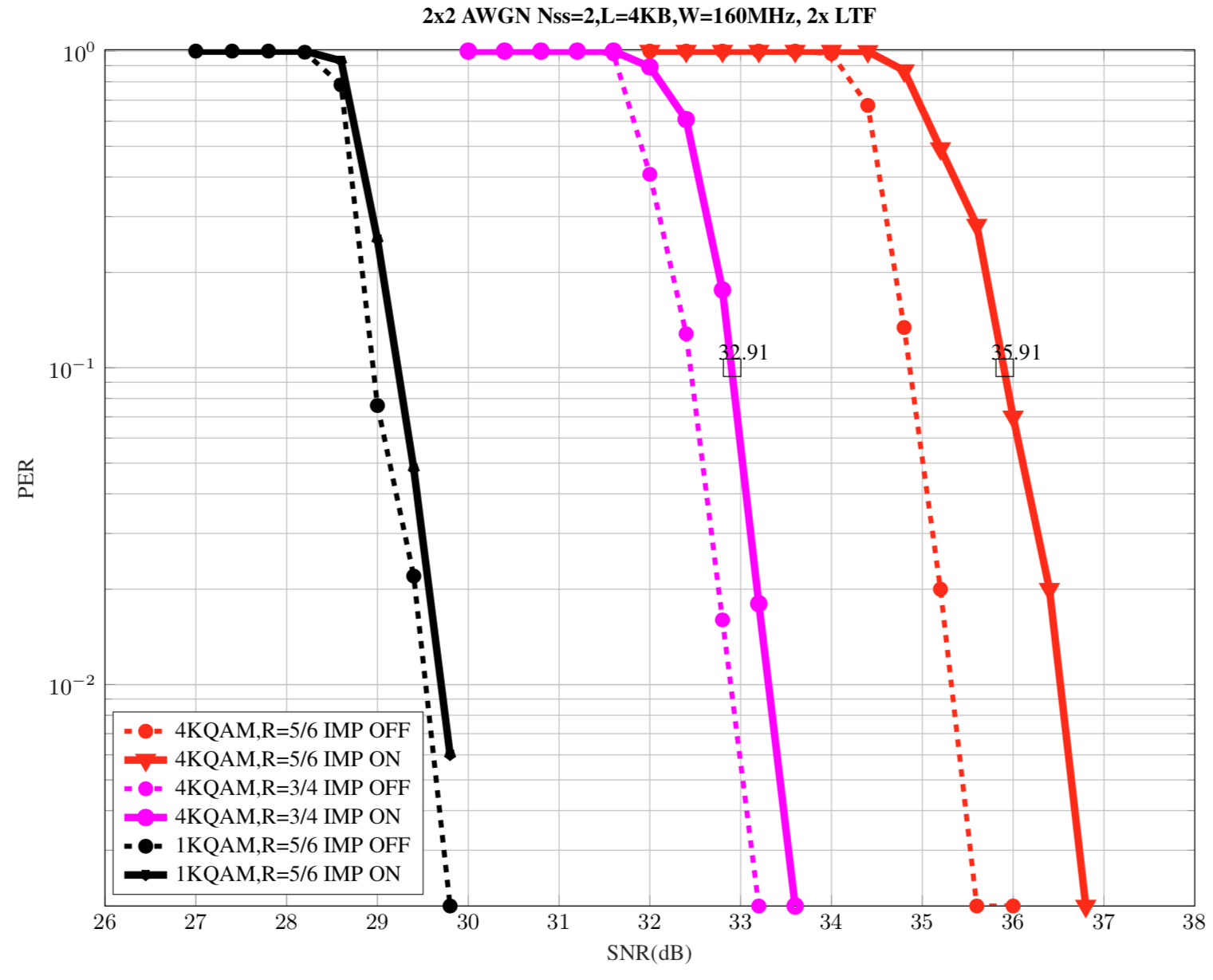 TxEVM=-42dB when RF IMP is ON
RF Impairments present in both Tx and Rx
Slide 4
Ron Porat (Broadcom)
January 2020
4x2 TxBF Fading Channels: RF Impairments ON/OFF
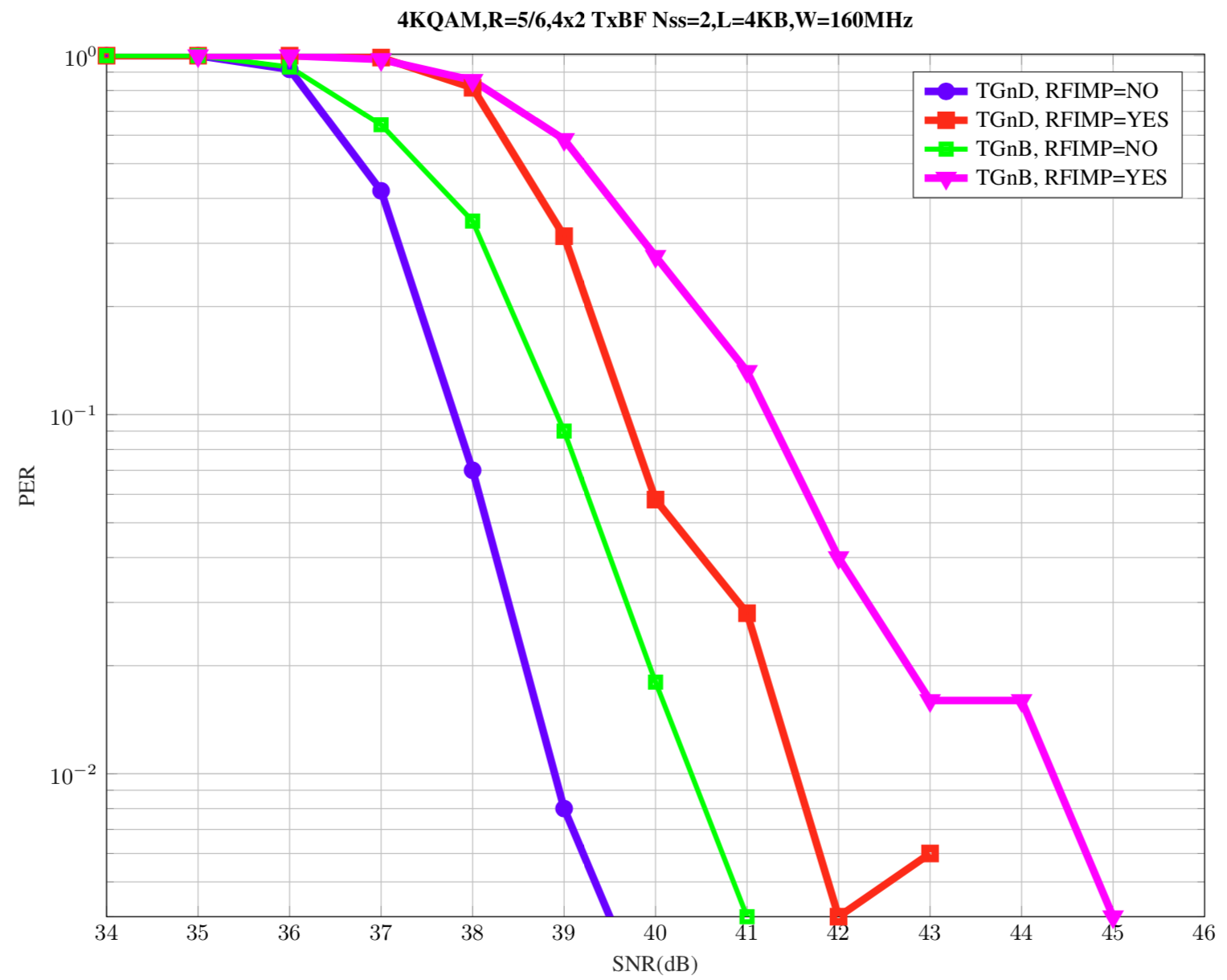 TxEVM=-42dB when RFIMP is ON
Impairments added at both Tx and Rx
Slide 5
Ron Porat (Broadcom)
Tx EVM impact: AWGN 2x2: rate=5/6
January 2020
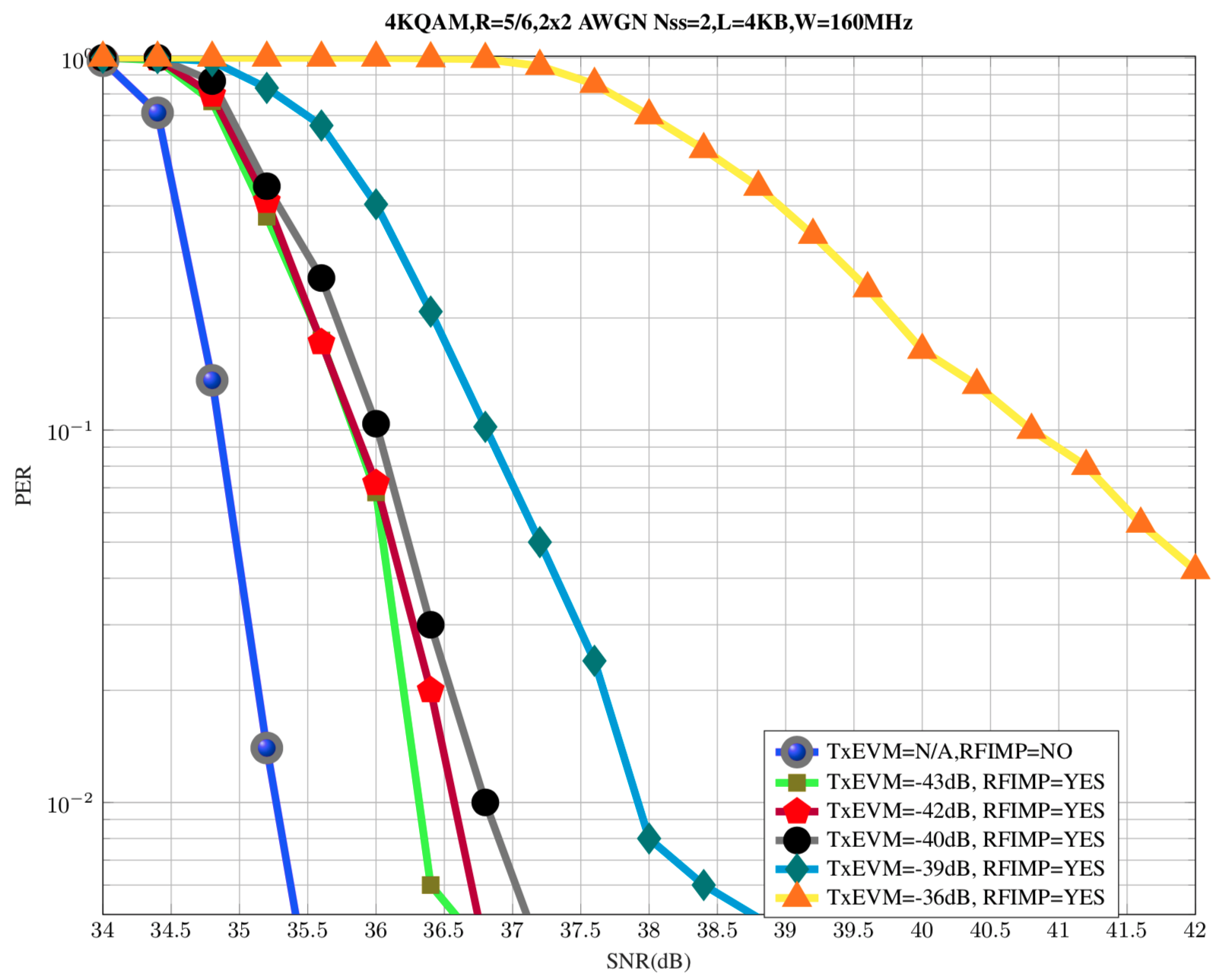 Slide 6
Ron Porat (Broadcom)
January 2020
Tx EVM impact: TGnD 4x2: rate= 5/6
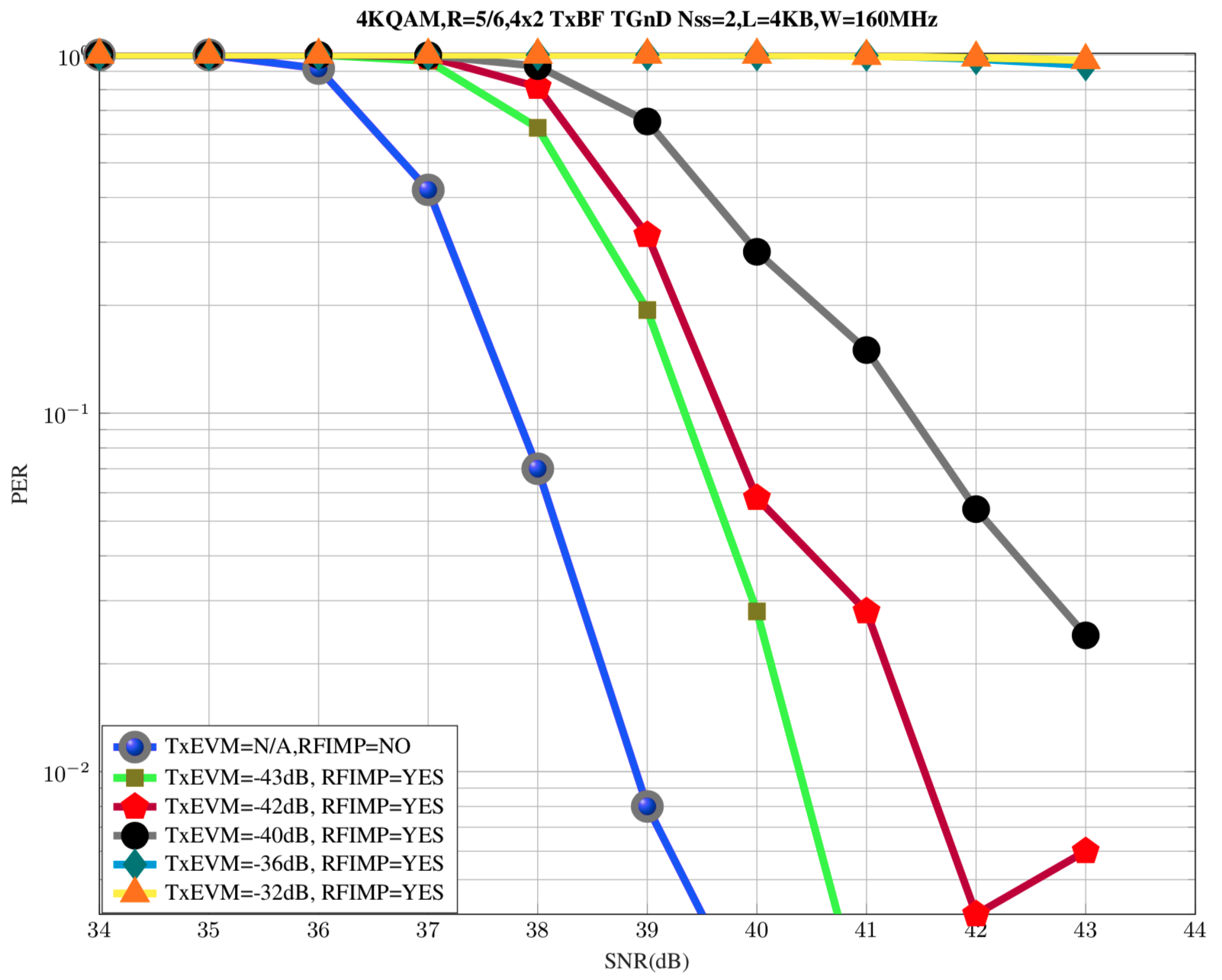 Slide 7
Ron Porat (Broadcom)
January 2020
Tx EVM impact: AWGN 2x2: rate=3/4
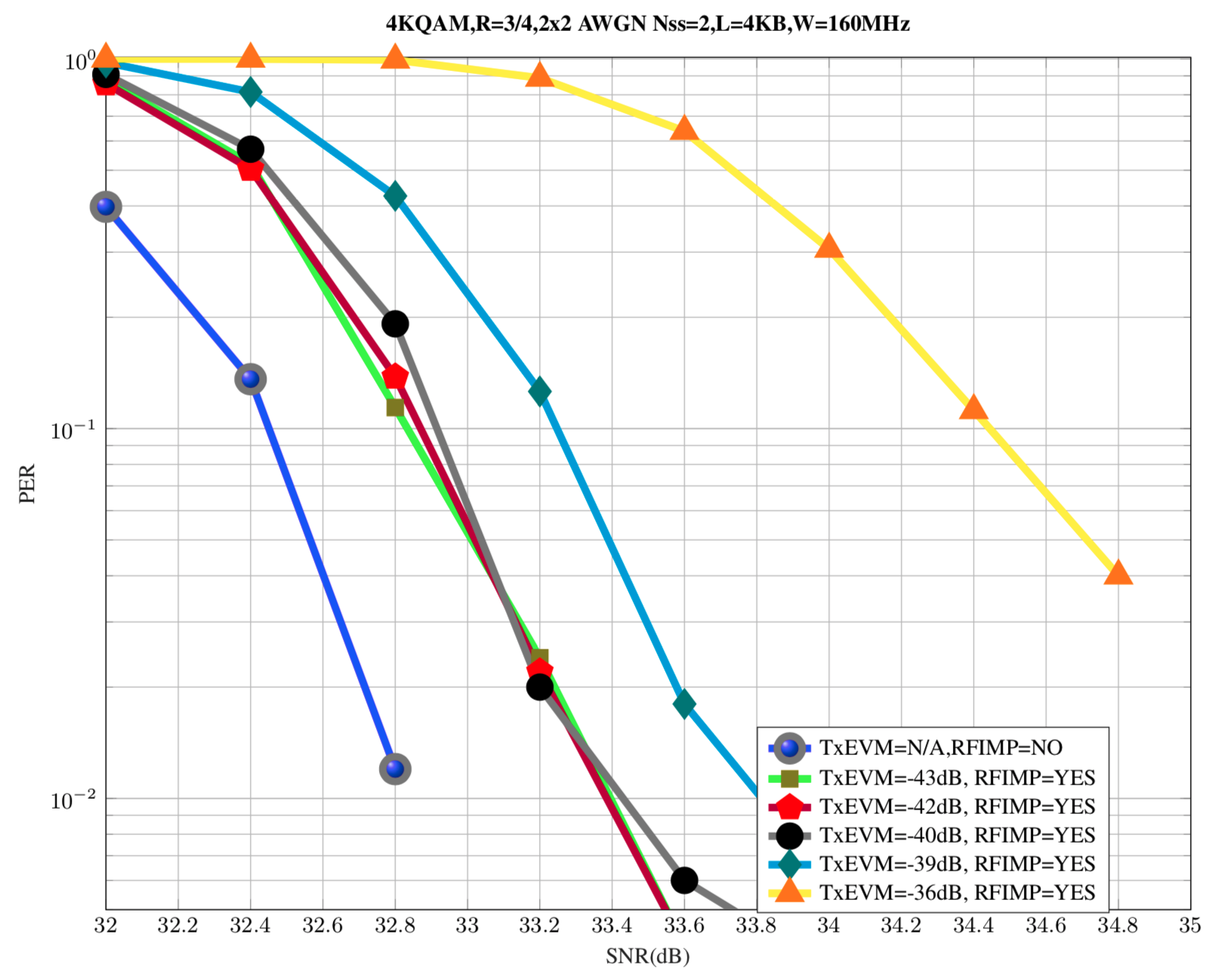 Slide 8
Ron Porat (Broadcom)
January 2020
Tx EVM impact: TGnD 4x2: rate=3/4
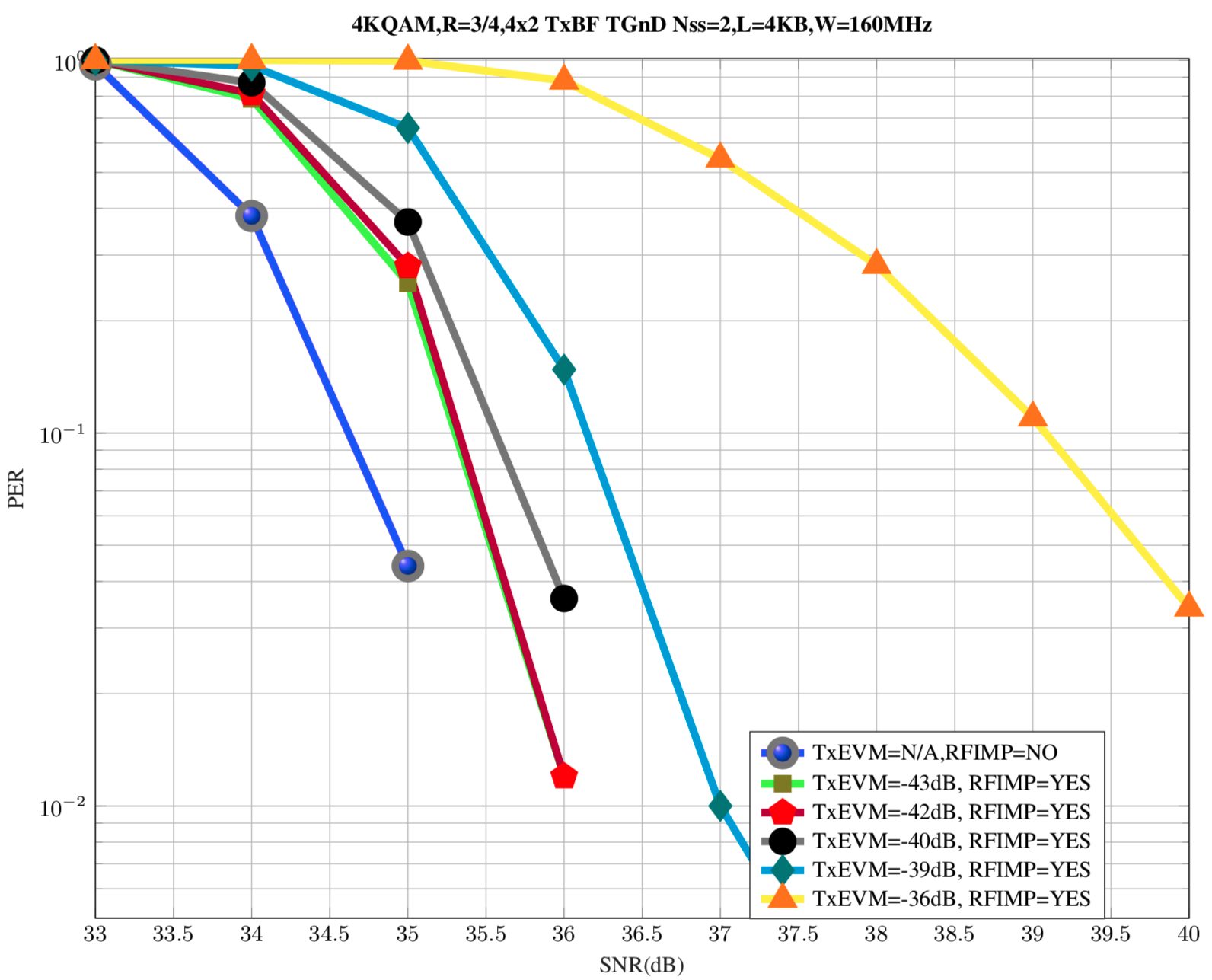 Slide 9
Ron Porat (Broadcom)
January 2020
Summary
4K QAM @ rate 5/6, 4x2 with Tx BF : SNR requirements are achievable

For best performance for rate 5/6 TxEVM of -43dB is needed
Slide 10
Ron Porat (Broadcom)